Best 
HELPEr
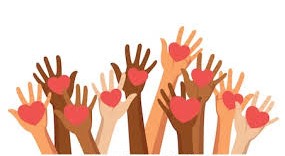 2020